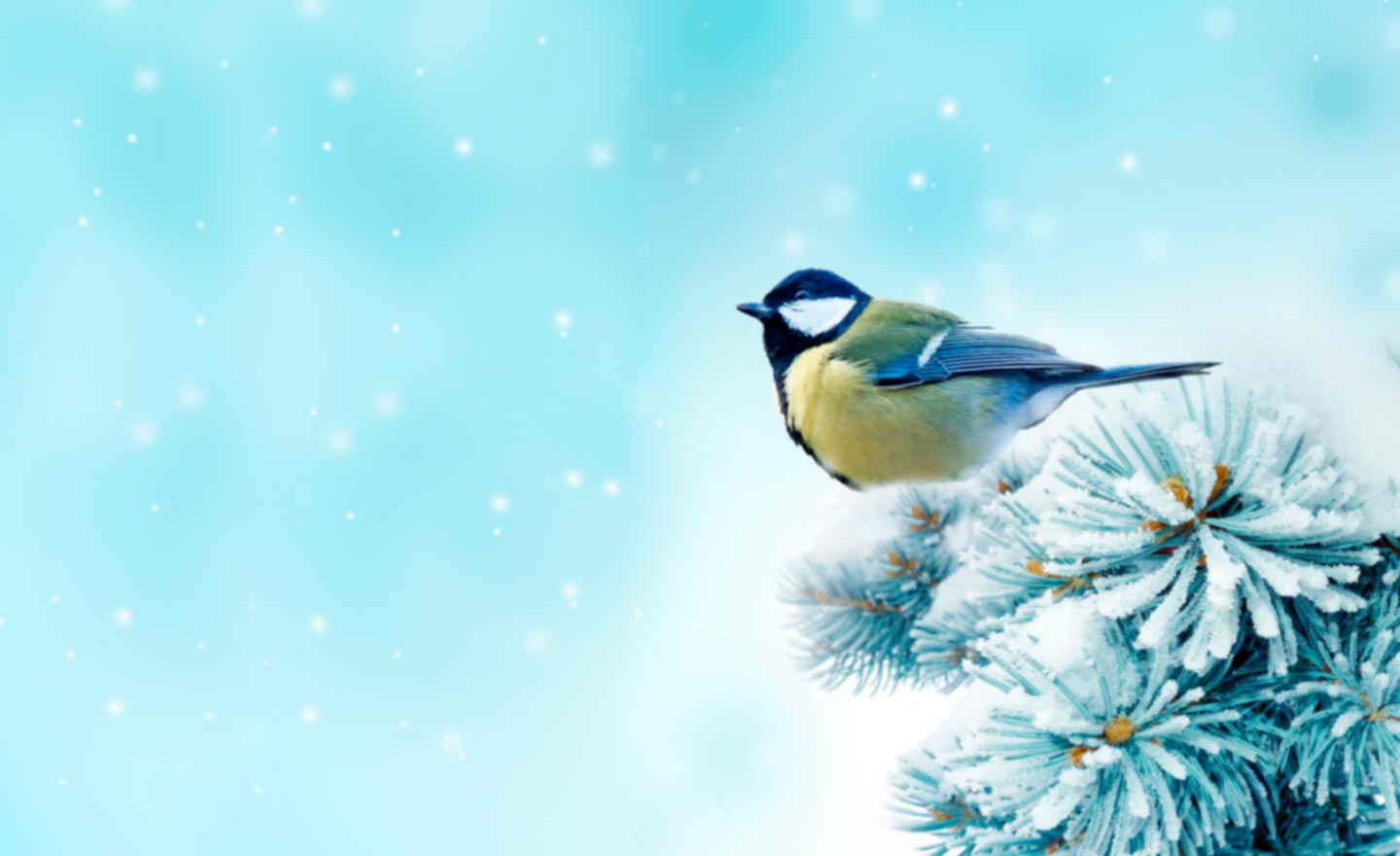 Проект в старшей группе
«Покормите птиц зимой» 



Автор проекта воспитатель  
старшей группы «Белочка»
Боргоякова И.М
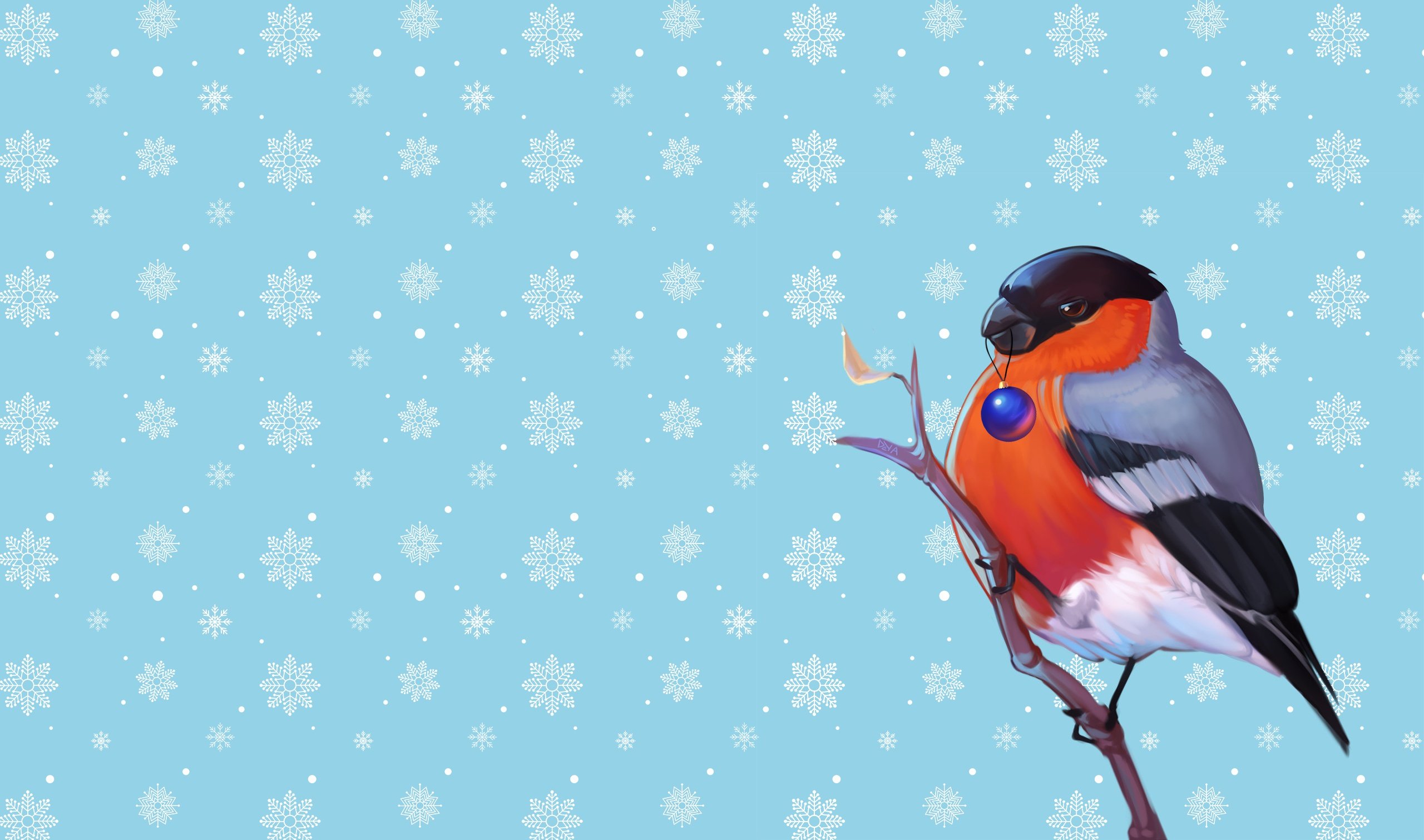 Так и живут бок о бок птицы и люди,
Часто не обращая внимания друг на друга,
Иногда ссорясь, иногда радуясь друг другу,
Как члены одной большой семьи.
Кто из них кому больше нужен –
Человек птицам или птицы человеку?
Но выживет ли человек,
если на Земле не останется птиц?
(Э.Н.  Голованова)
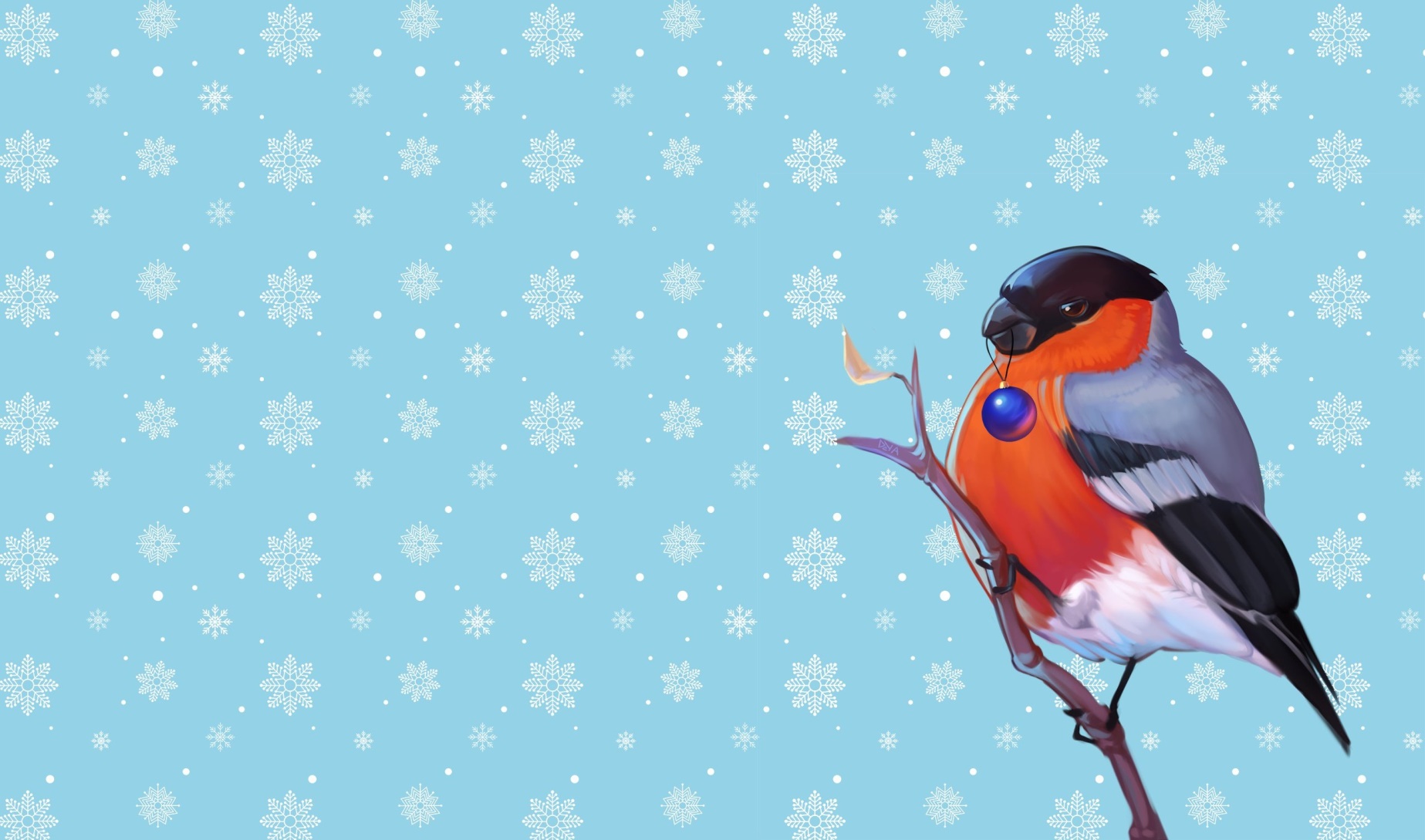 Тип проекта: творческо-информационный
Вид проекта : групповой.
Продолжительность: краткосрочный
Возраст: 5-7 лет.
Участники: воспитатели, дети, родители.
Сроки проекта с 16.01.2023 – 28.01.2023 г
Интеграция образовательных областей: Познавательное развитие, социально- коммуникативное, речевое развитие, художественно- эстетическое развитие, физическое развитие.
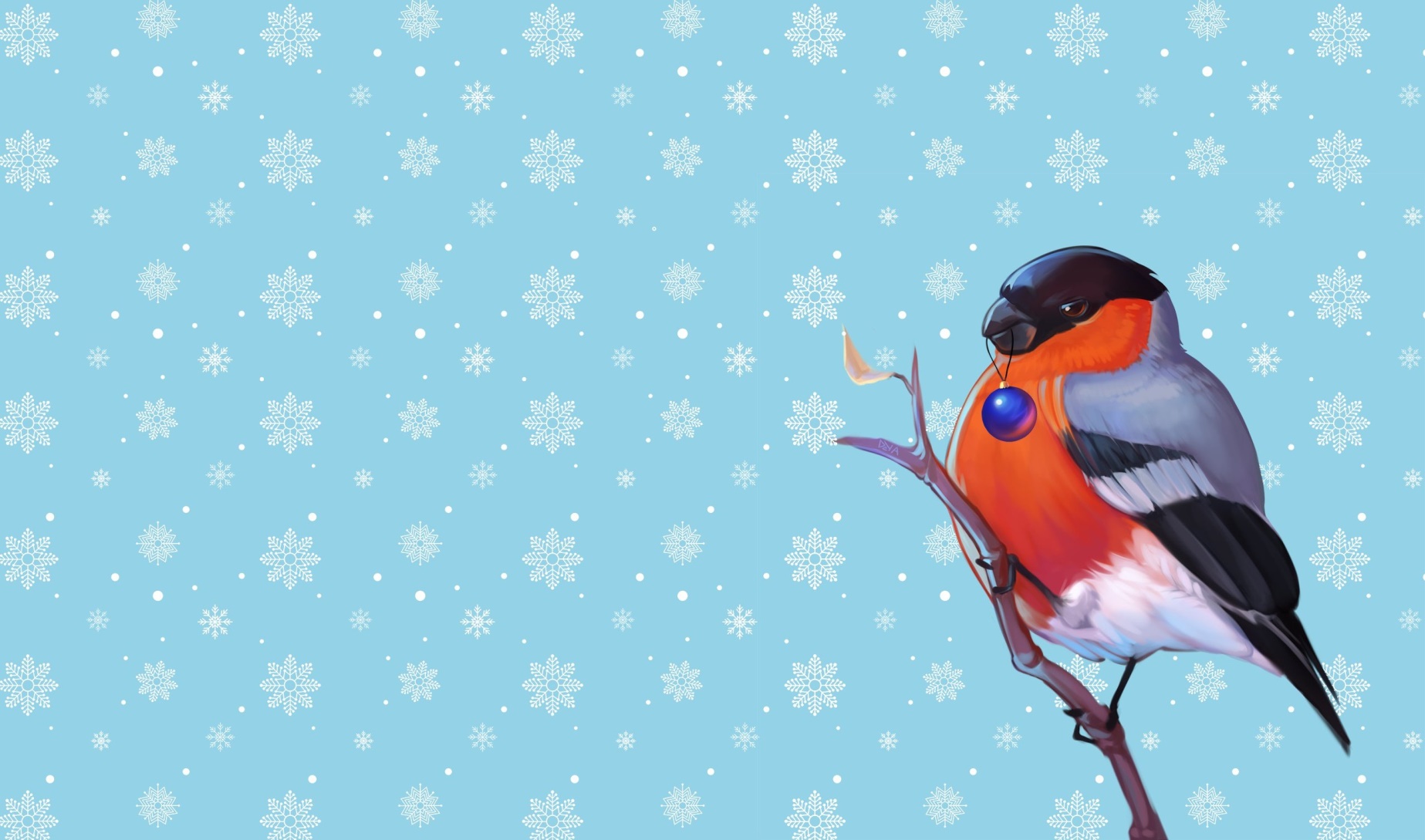 Актуальность.
В современных условиях проблема экологического воспитания дошкольников имеет актуальное значение. Именно в период дошкольного детства происходит становление личности, формирование начал экологической культуры. Экологическое воспитание-это воспитание нравственности, духовности. С одной стороны дети-дошкольники с интересом относятся к живой природе, а с другой стороны проявляют жестокость и равнодушие. Поэтому очень важно воспитывать у детей интерес и любовь к природе, учить беречь окружающий мир.
И начинать эту работу нужно с ближайшего к ребенку окружения. Большинство современных детей редко общаются с природой. Птицы окружают нас повсюду. Их значение в жизни человека и в природе очень велико.
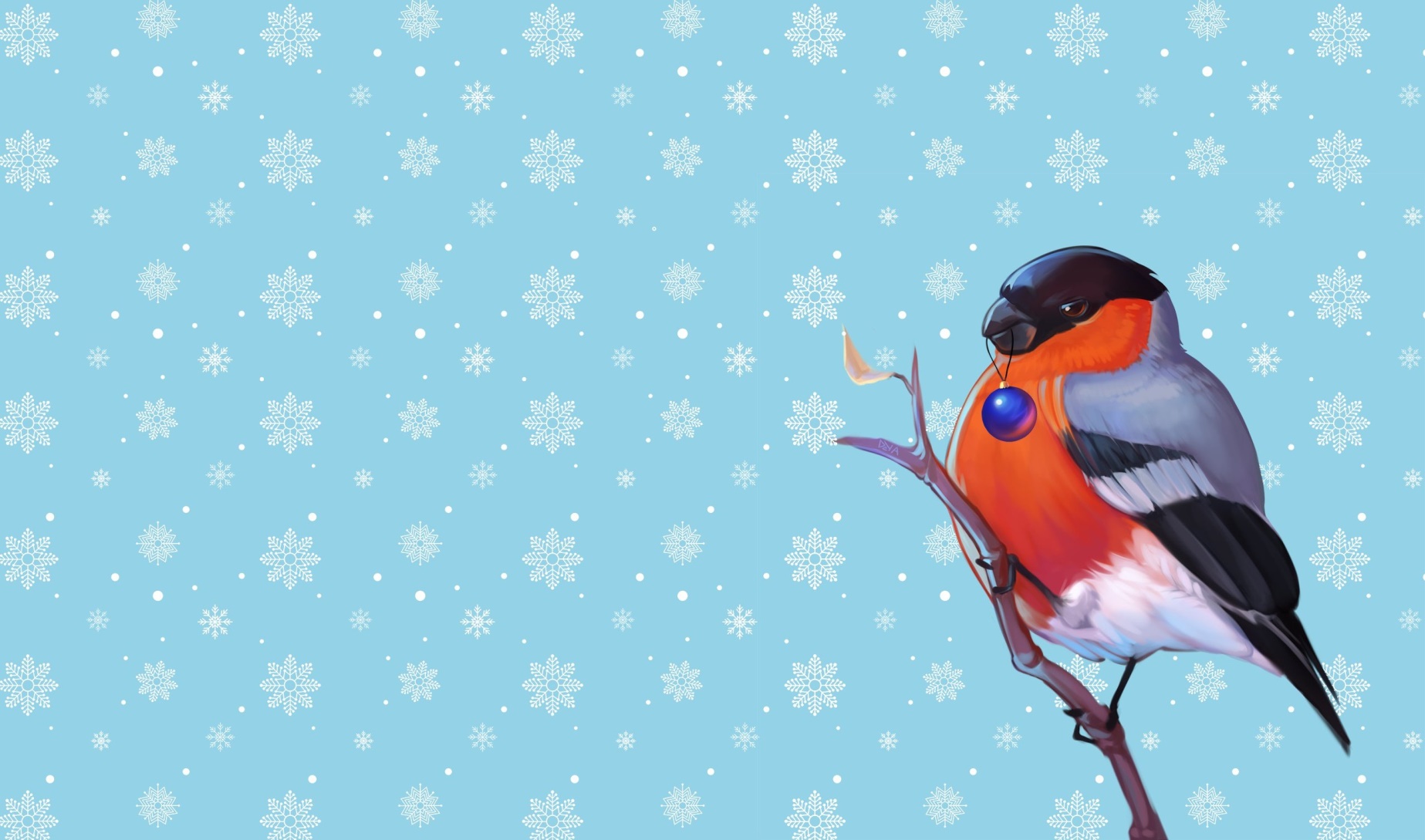 Проблемы: недостаточные представления о жизни зимующих птиц у детей старшего дошкольного возраста.
Цель: сформировать общее представление дошкольников о зимующих птицах, их образе жизни, характерных признаках и связи с окружающей средой, роли человека в жизни птиц; воспитывать заботливое отношение к птицам, желание помогать им в трудных зимних условиях.Задачи•Закреплять знания детей о зимующих птицах (название, повадки и особенности поведения и др.) ;• Привлечь детей и родителей к помощи птицам в трудных зимних условиях.•Сформировать навыки у детей правильно подкармливать птиц;•Способствовать развитию познавательной и творческой активности, любознательности;•Расширять кругозор и обогащать словарный запас детей, развивать связную речь;•Создать условия для расширения представлений о птицах (пополнить развивающую предметно-пространственную среду по теме проекта).•Продолжать формировать правила поведения в природе;
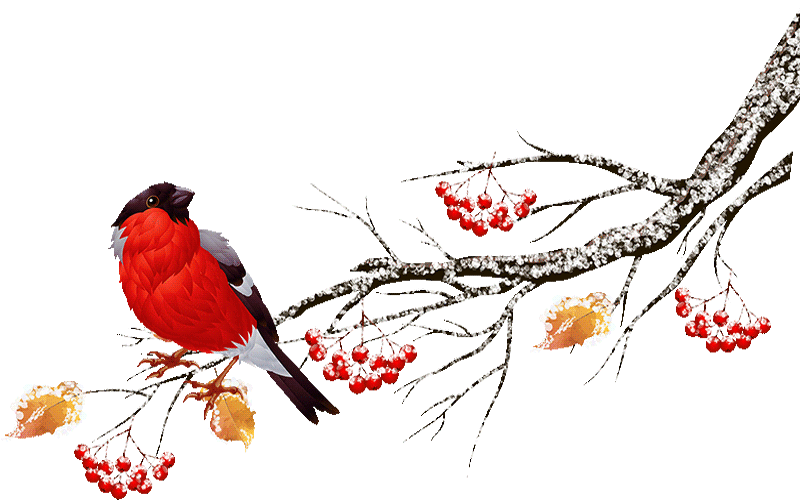 Проект состоит из 3-х этапов: подготовительный, основной, заключительный; На подготовительном этапе подбирала методическую литературу, провели анкетирование родителей по теме «Что вы знаете о зимующих птицах». Основной этап включает в себя непосредственно работу с детьми и родителями в разных видах деятельности.
На заключительном этапе проекта совместно с родителями и детьми организовали и открыли «Птичья столовая».
Схема реализации проекта
Подготовительный этап
1. Постановка и анализ проблемы.
2. Определение цели и задач.
3. Изучение и накопление материала.
4. Подбор художественной литературы, демонстрационного материала, дидактических и подвижных игр.
5. Анкетирование родителей «Что вы знаете о зимующих птицах»
Ожидаемые результаты реализации проекта :
 - усвоение знаний детьми о зимующих птицах
 - определение среды обитания;
 - заинтересованность детей совместно с родителями в заботе о птицах, желание помогать им в зимний период (изготовление кормушек, подкормка  птиц зимой);
 - развитие у детей любознательности, творческих способностей, познавательной активности, коммуникативных навыков.
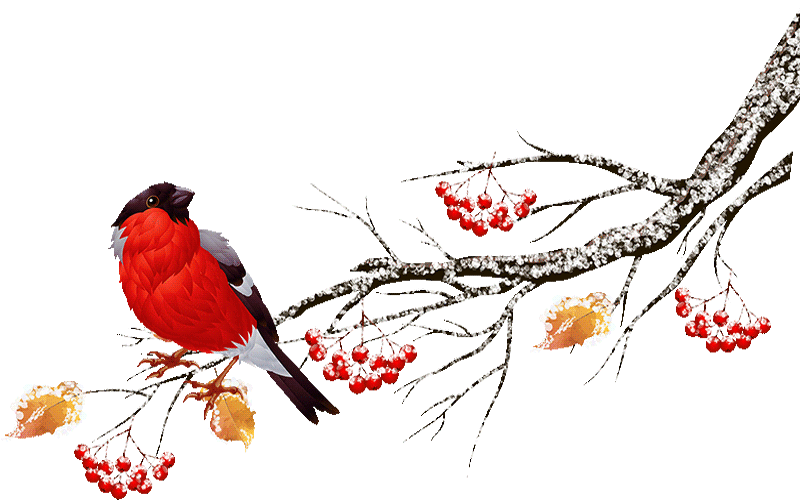 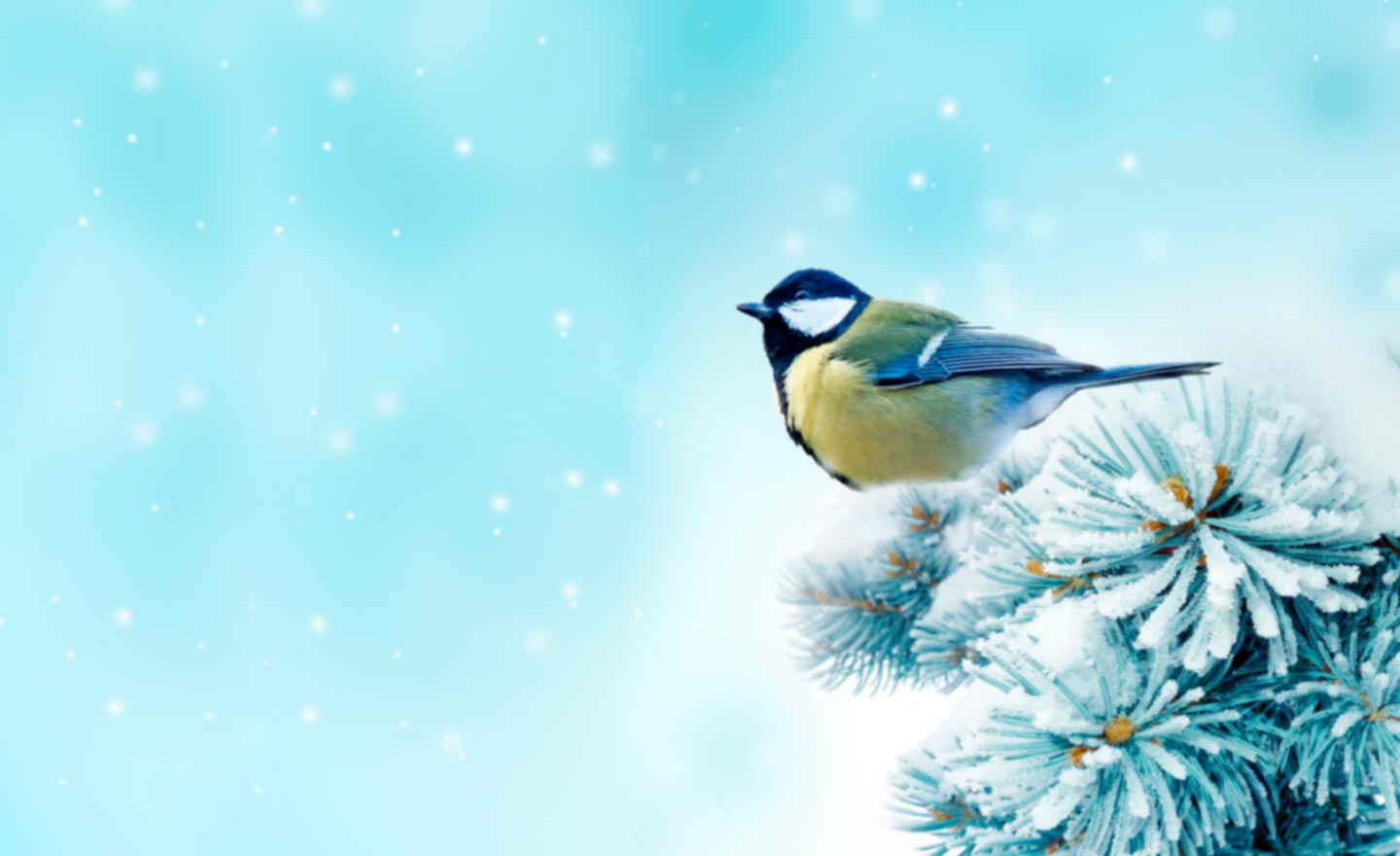 Беседа о птицах. (Зимой)
Беседа «Что мы знаем о птицах» способствовать у детей умения составлять рассказы о птицах, выделяя яркие отличительные признаки их внешнего вида и поведения; развитию сравнения по признакам, закрепленным в модели, умению использовать модель в качестве плана рассказа, освоению умений рассказывать последовательно, связно. Учить наблюдательности, заботливому отношению к птицам.
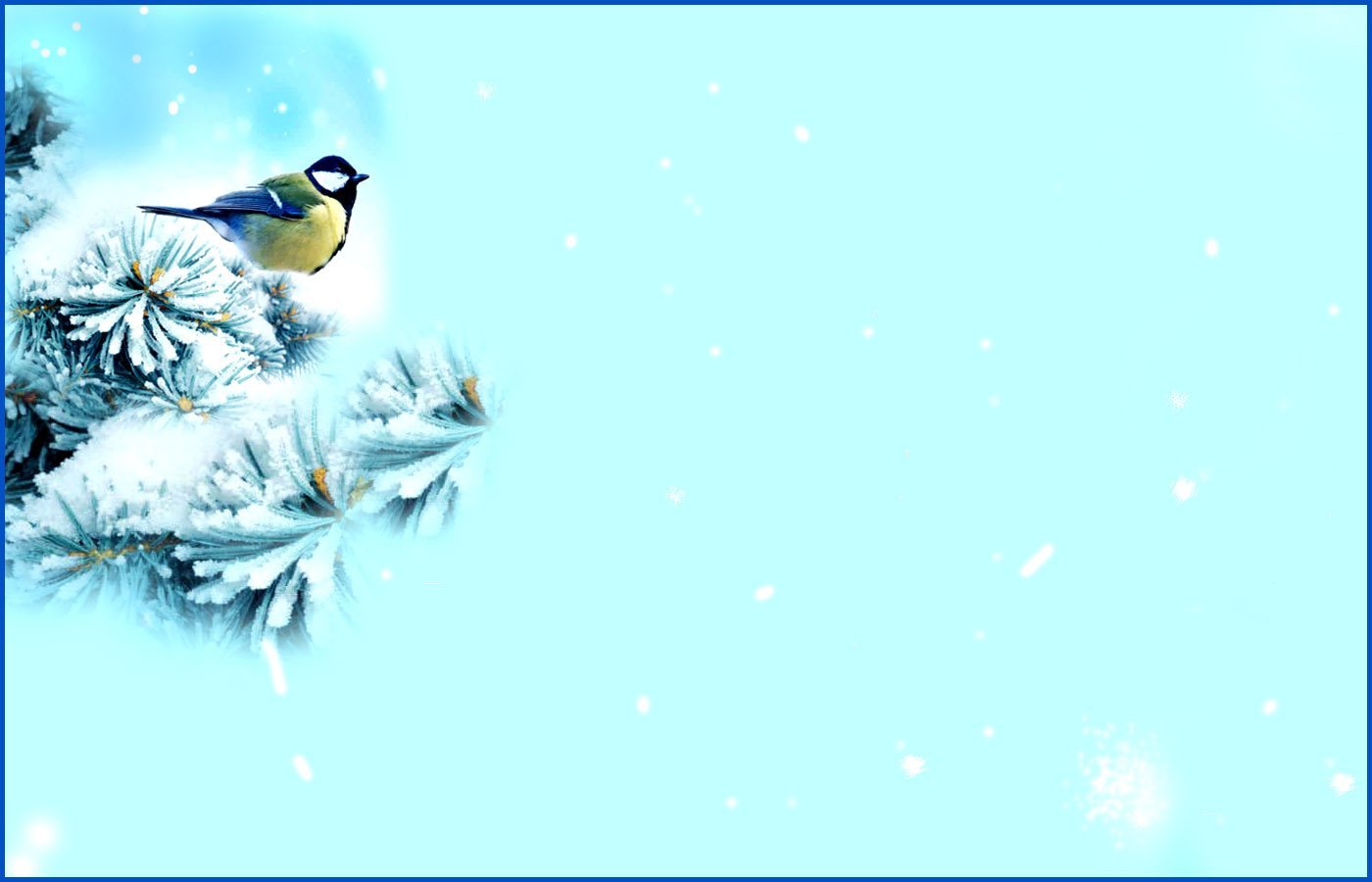 Подвижные игры:
                              «Птички в гнездышках»;
                              «Воробушки и автомобиль»;
                               «Кот и воробьи».

                             Пальчиковые игры
                       «Воробьи»; «Птичья кормушка»;
                      «Я зимой кормлю всех птиц»
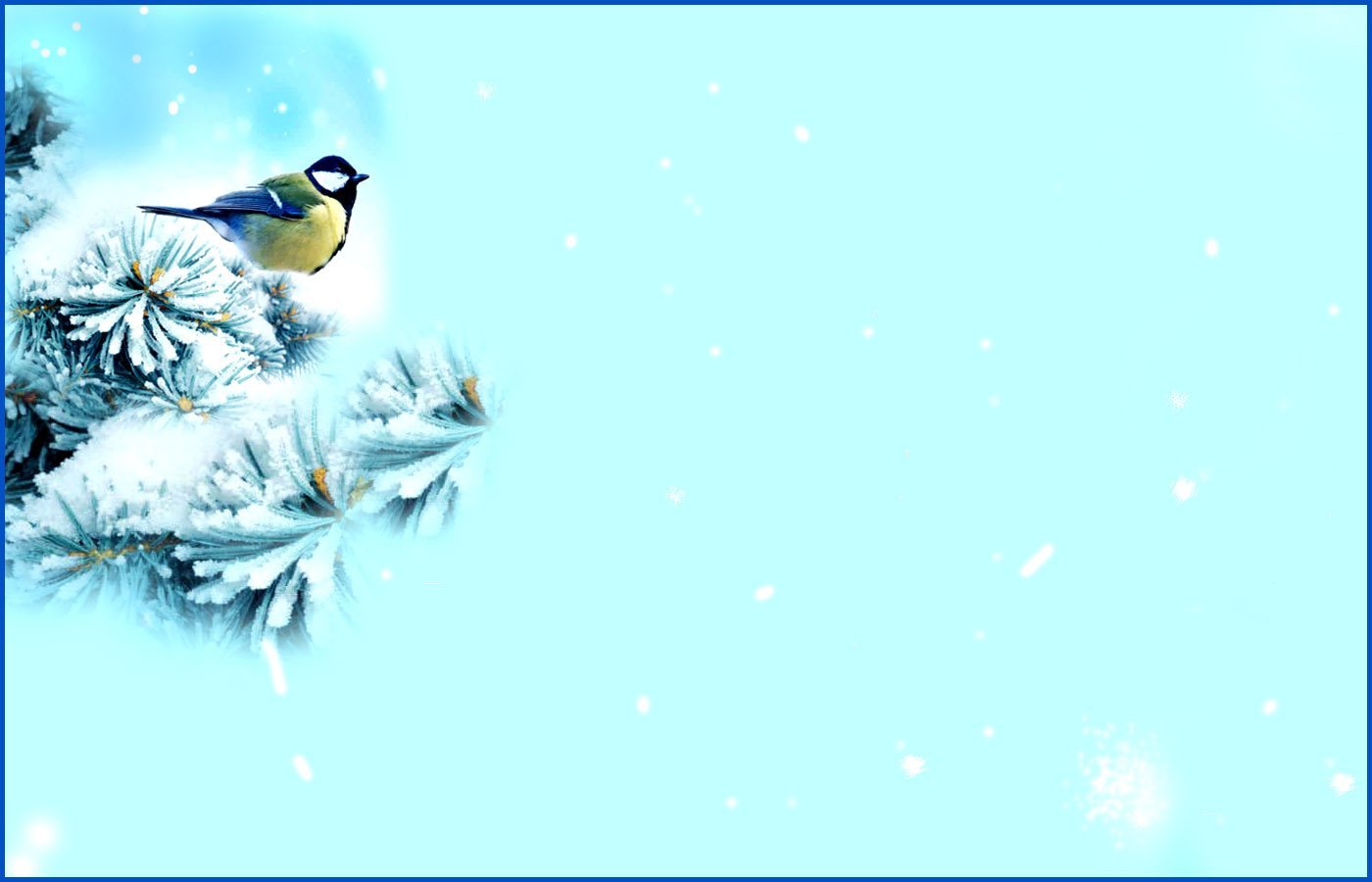 Дидактические игры:
                          «Кто лишний»
                          «Раздели птиц на перелетных и    зимующих»
                      «Составь картинку (разрезные)
                        «Угадай по описанию»;
                                   «Угадай, кого не стало»;
    Упражнять в беге, умении быстро находить свой домик.
учить двигаться врассыпную, не наталкиваясь друг на друга.
    Закрепить умение находить, узнавать и расширить знания детей о птицах, называть зимующих птиц, развивать зрительную память, мышление; воспитывать любовь к природе.
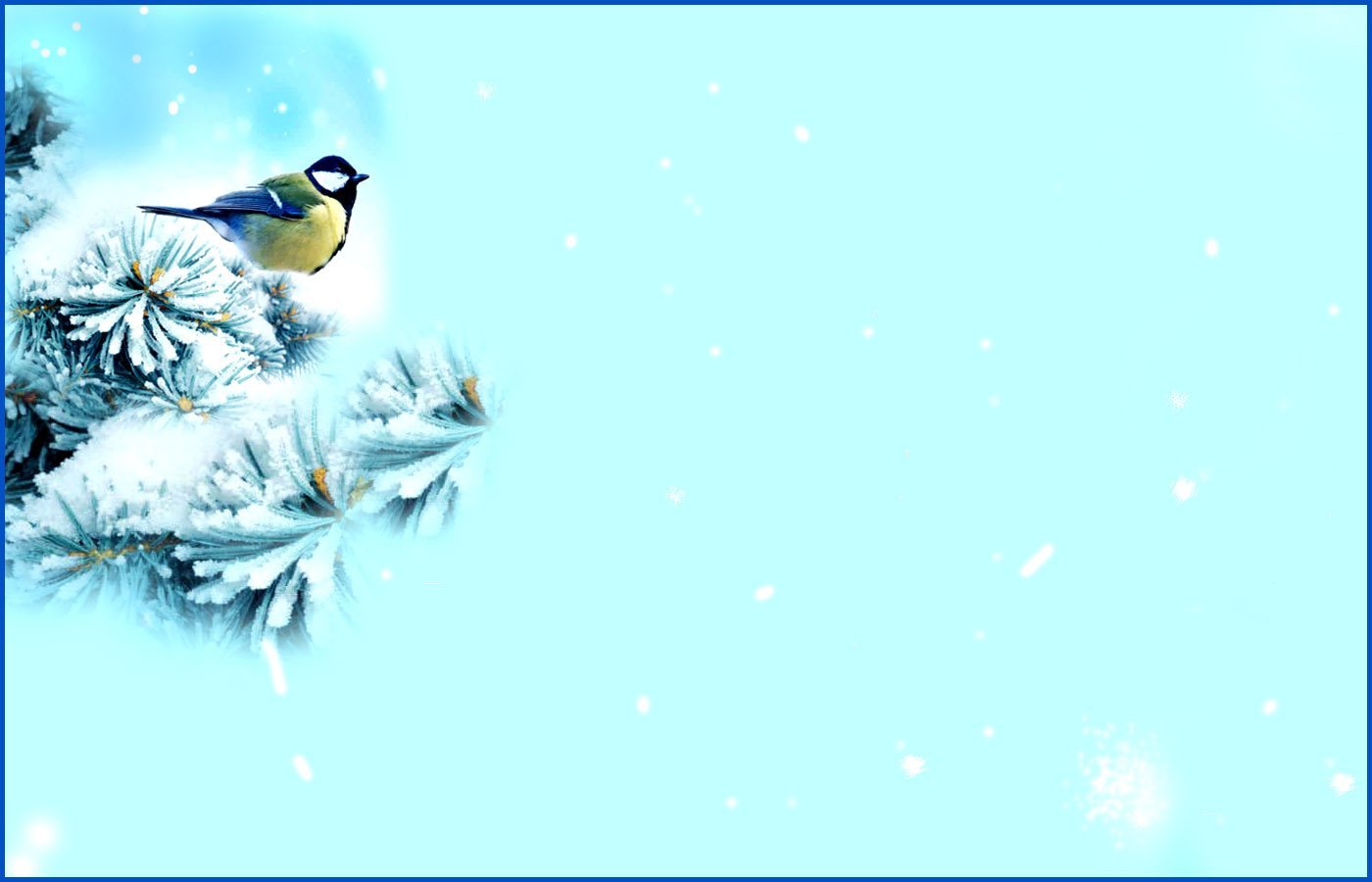 Чтение художественной литературы
                           Чтение: Н. И. Сладков
                         «Синичкины кладовки»,
                     Л. Квитке «Смелые воробьи», М.            Горький «Воробьишко», Ю. Казаков, «Жадный Чик и кот Васька»
                     Чтение стихотворения о птицах.
                        С. Маршак «Где обедал воробей?»;
                           Т. Евдошенко «Берегите птиц»;
                           А. Барто «Воробей».
Отгадывание загадок О зимующих птицах.
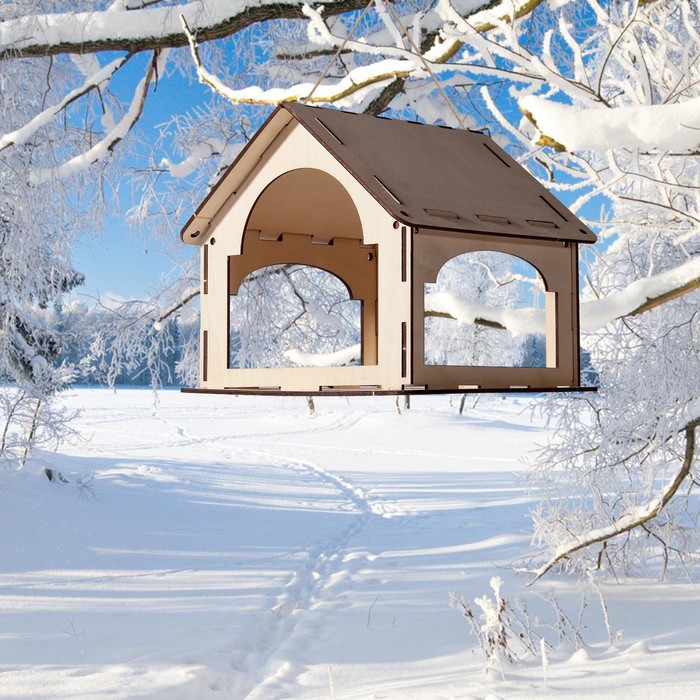 Работа с родителями.
 Участие в конкурсе «Креативная кормушка»(изготовление кормушек для птиц);
 Подкормка птиц во время прогулок.
 Сбор корма для птиц.
 Наблюдение за птицами вне детского сада. Оформление памятки в родительский уголок «Покормите птиц зимой»; участие в акции «Птичья столовая» Рекомендации родителям.
Заключительный этап. Акция «Птичья столовая»; выставка рисунков детей на тему «Мои пернатые друзья»
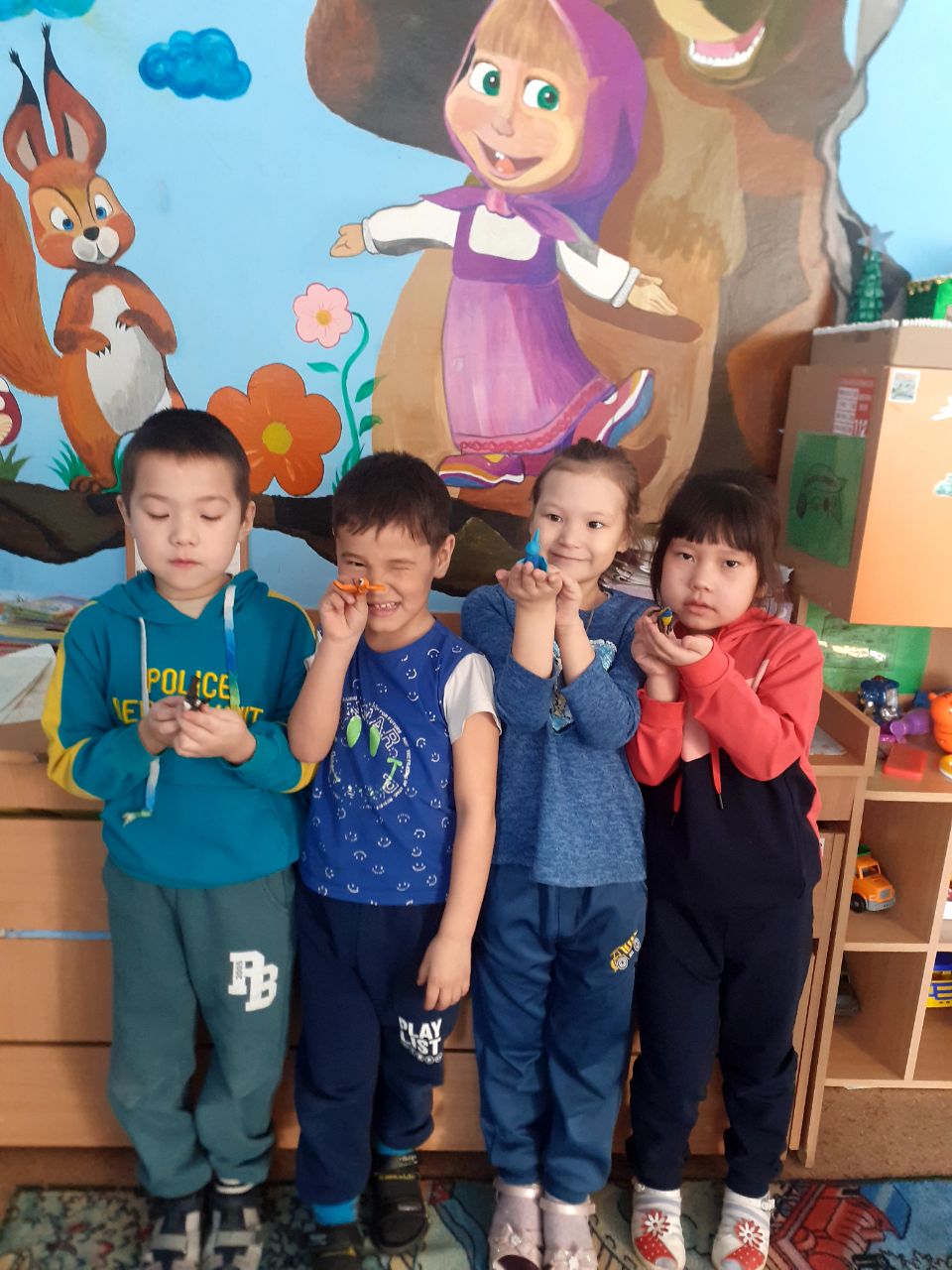 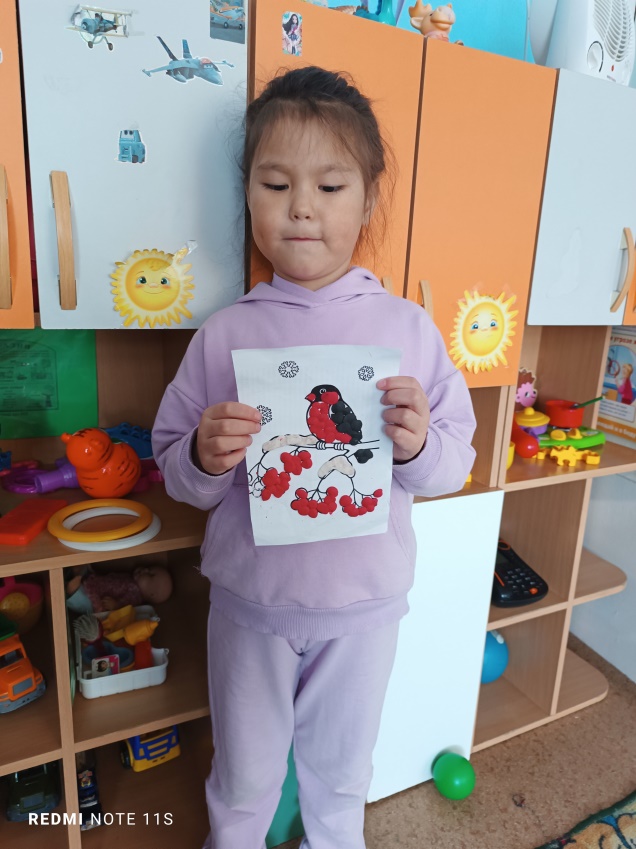 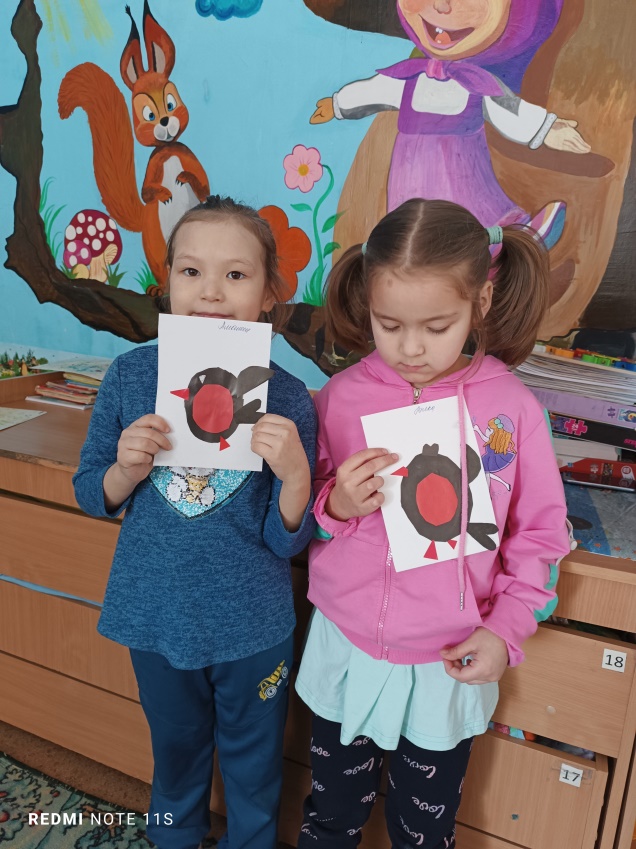 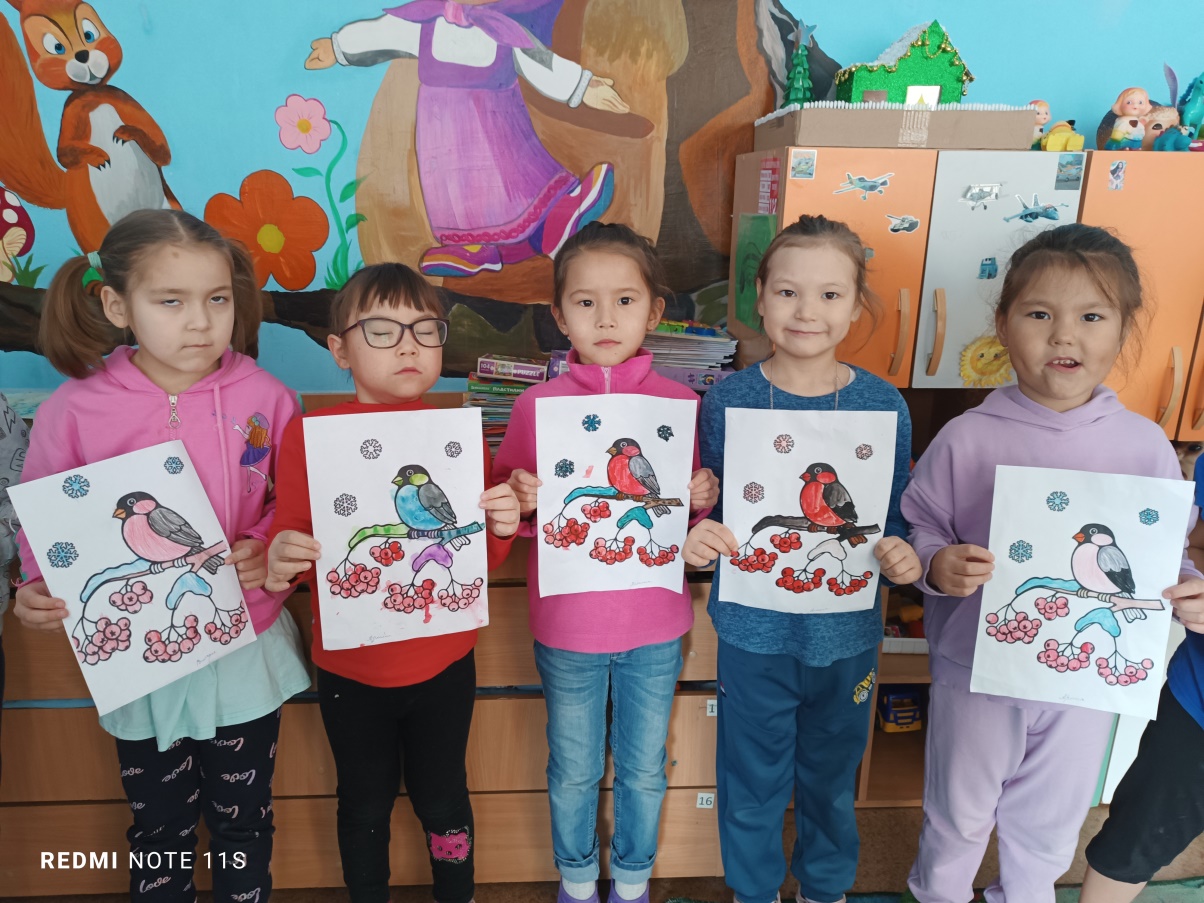 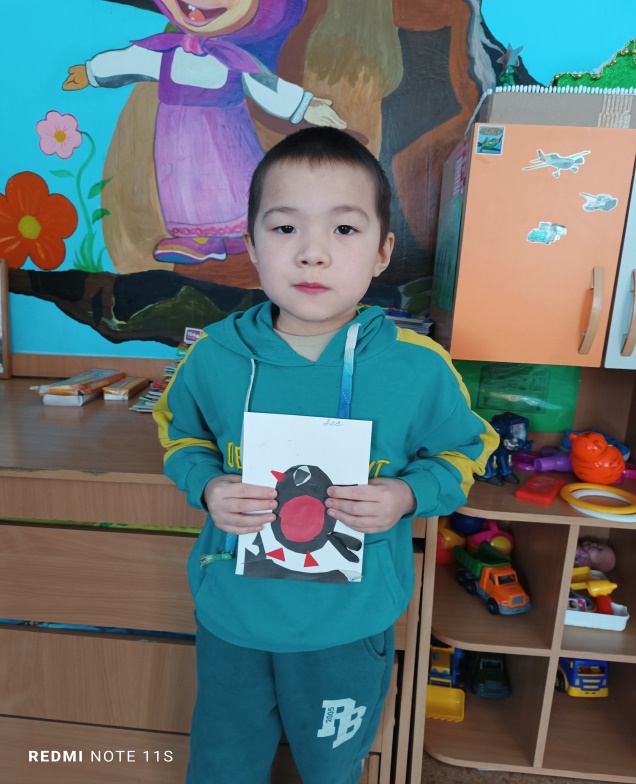 «Снегири на ветках»
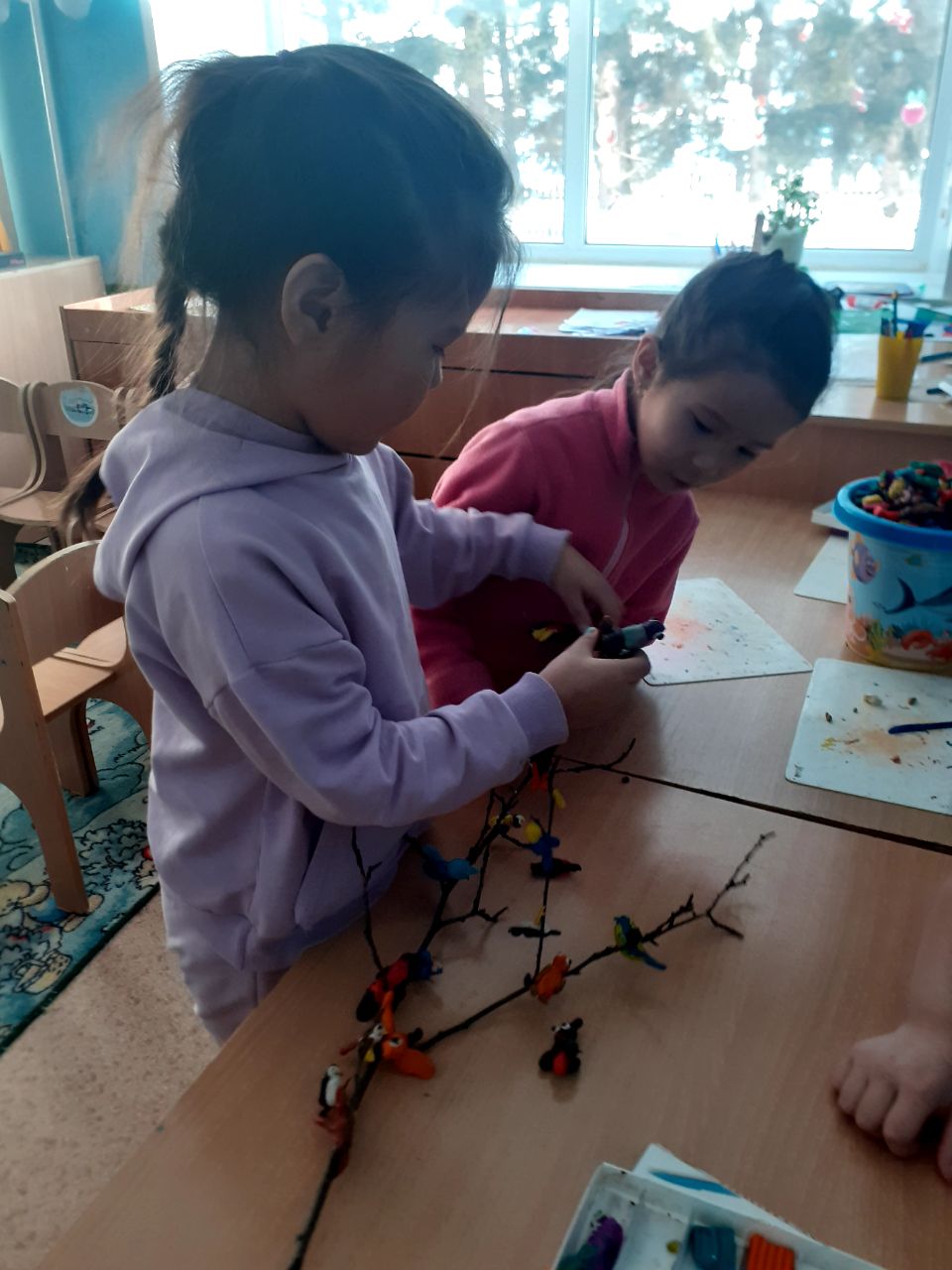 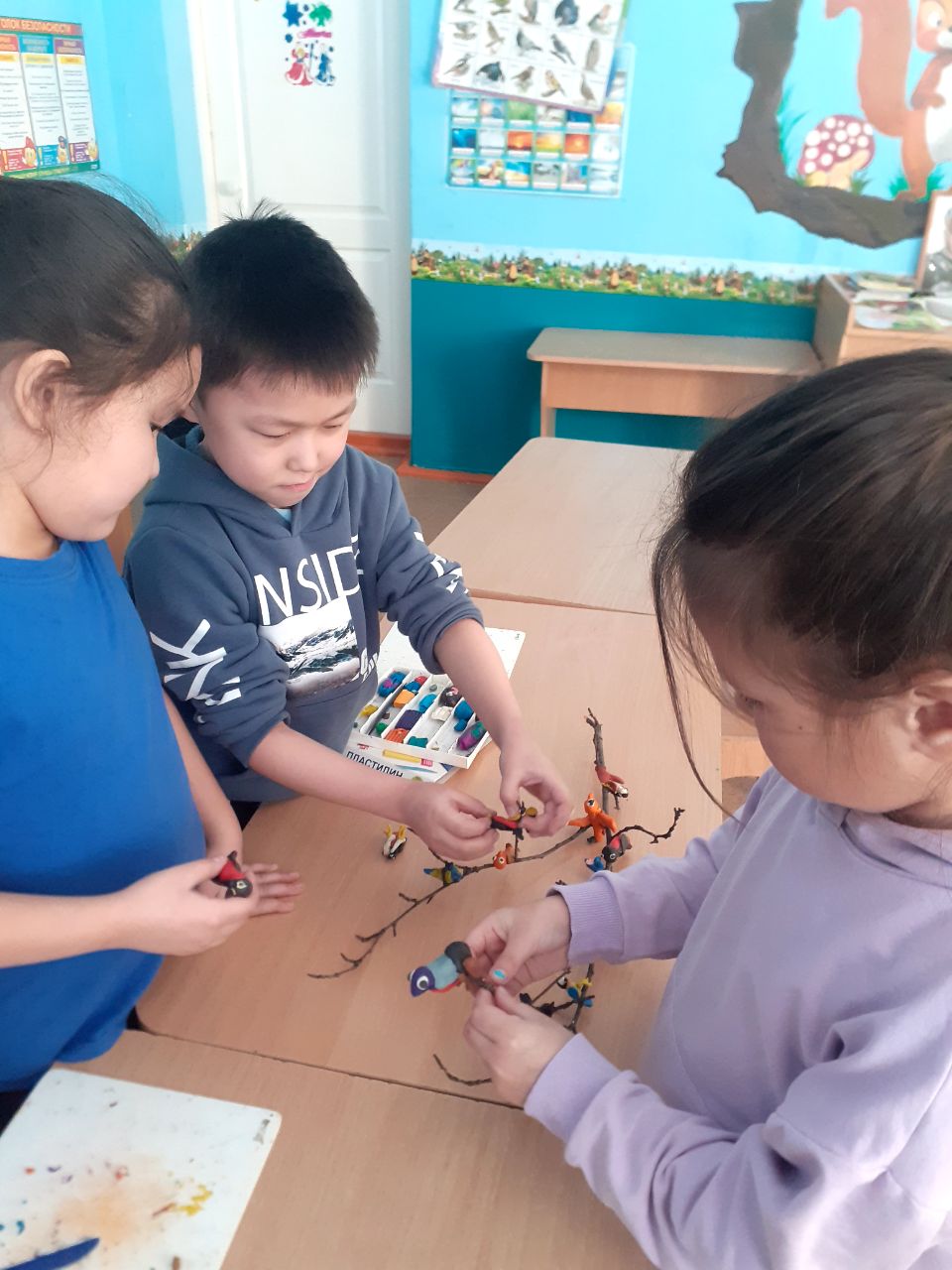 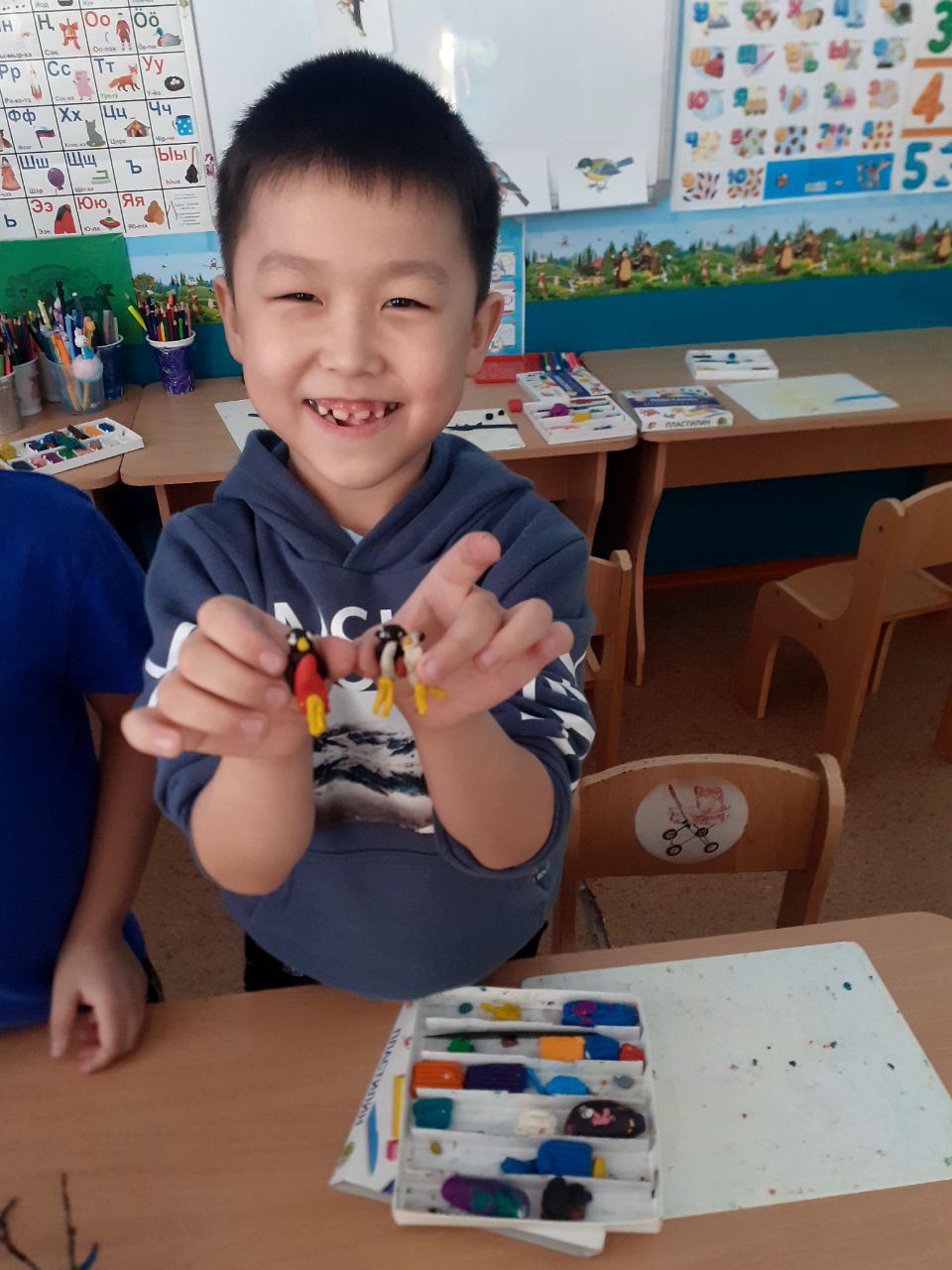 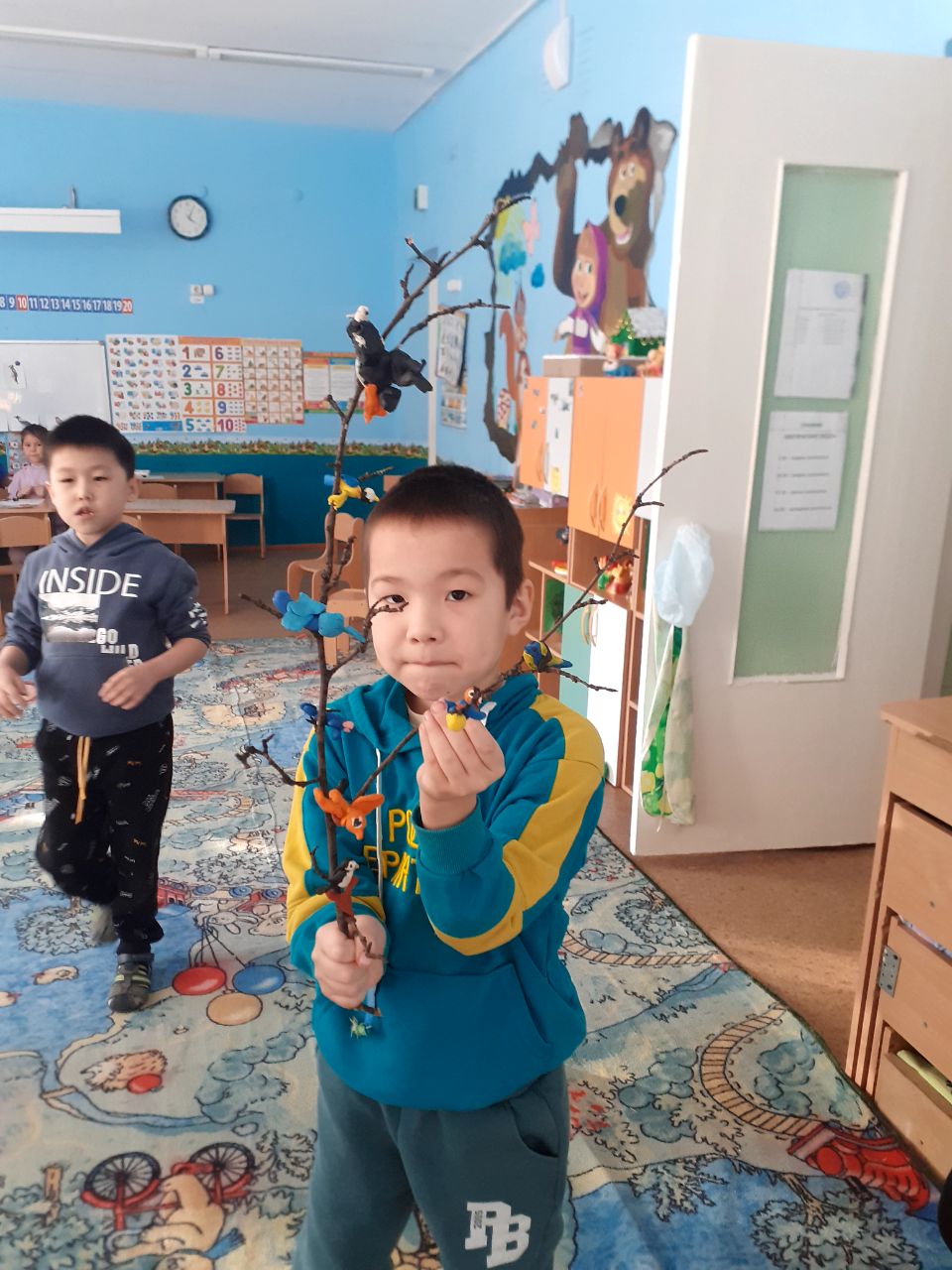 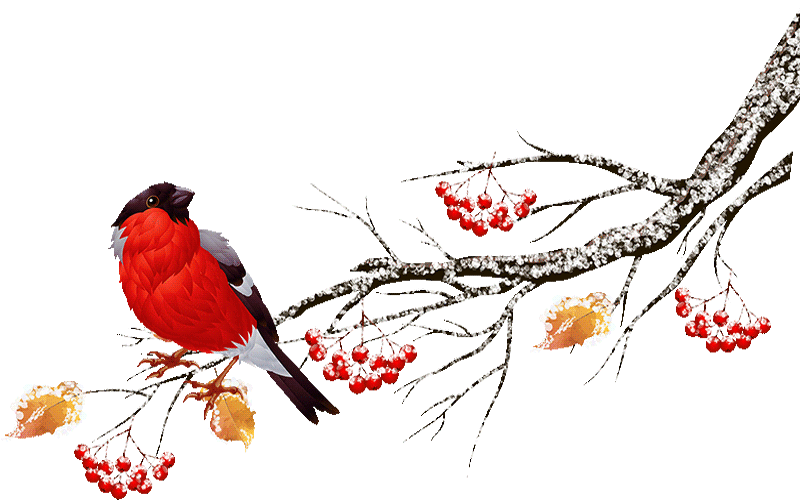 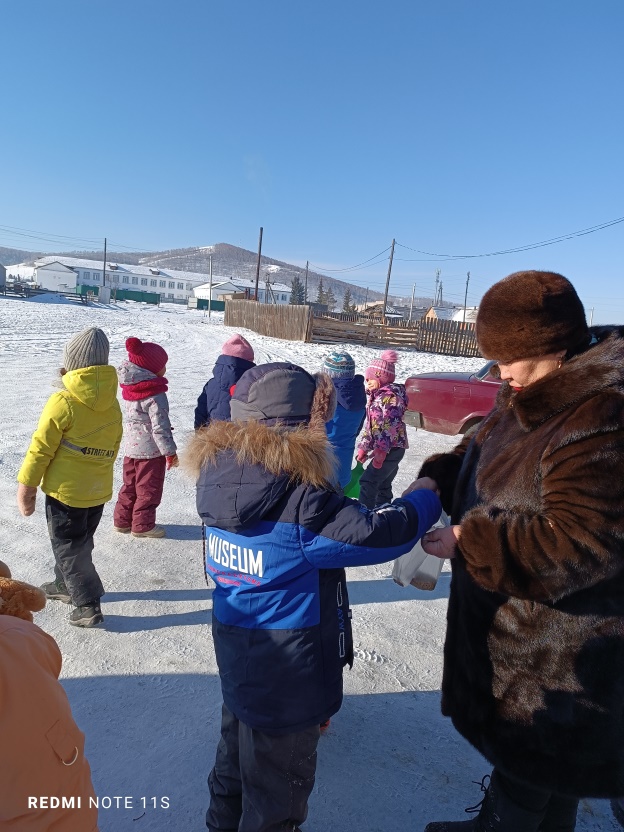 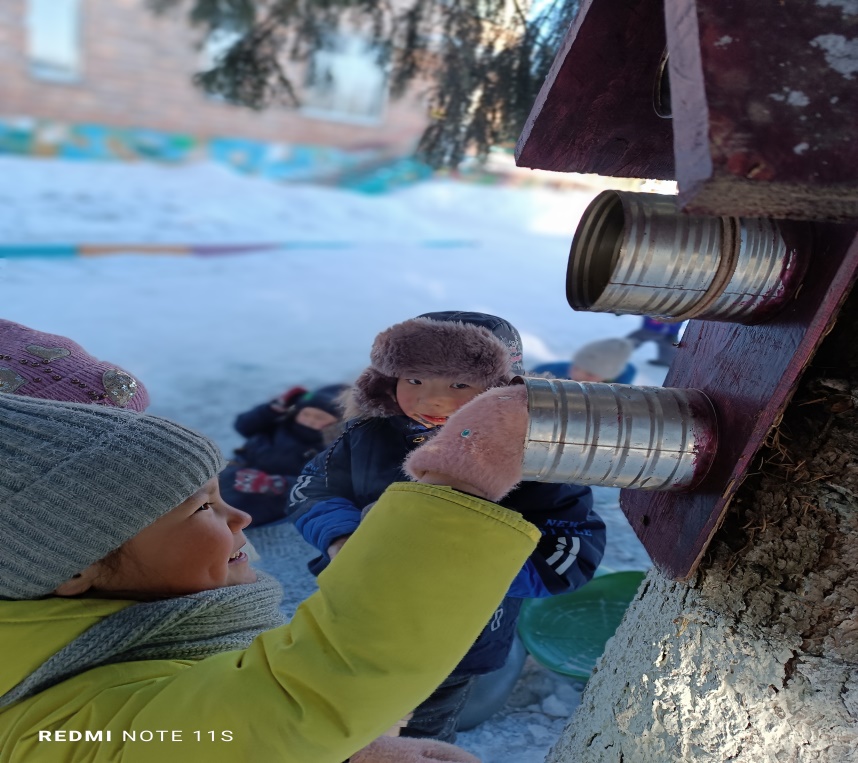 • Подкормка птиц во время прогулок.
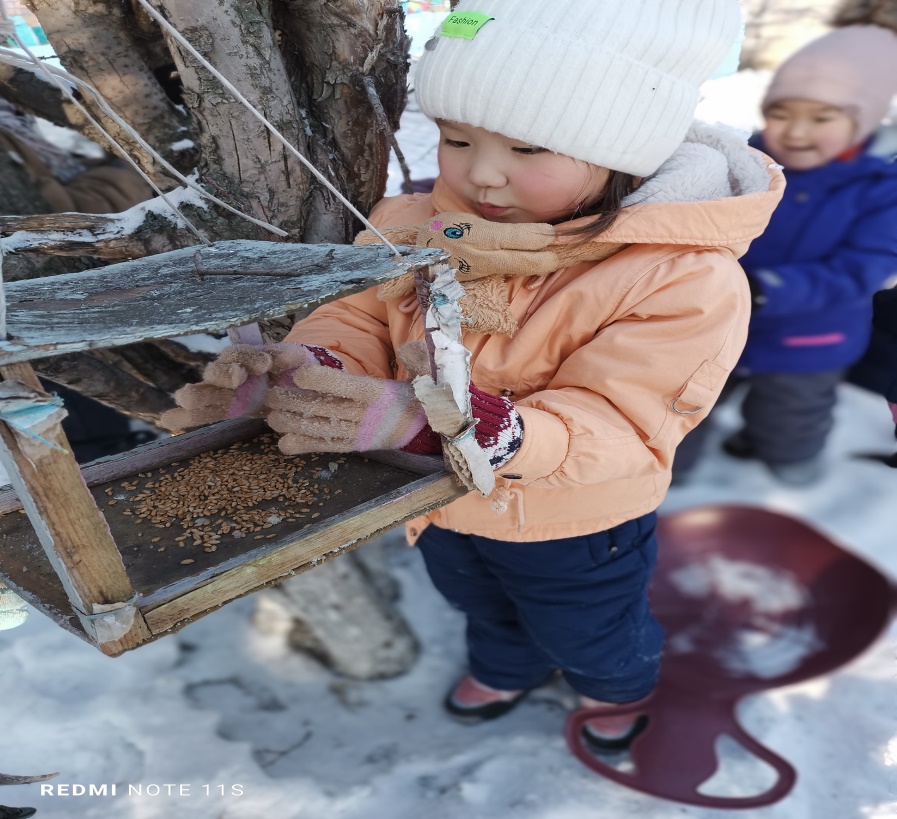 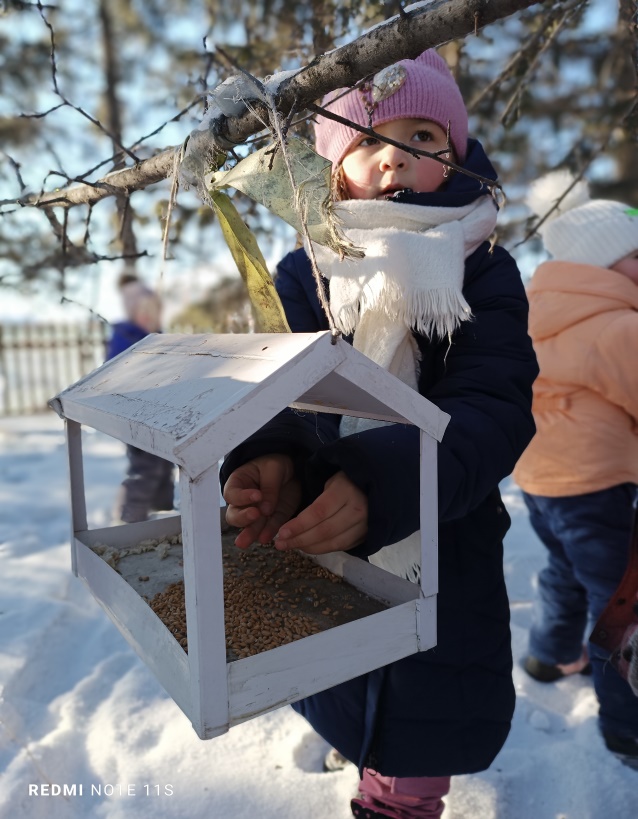 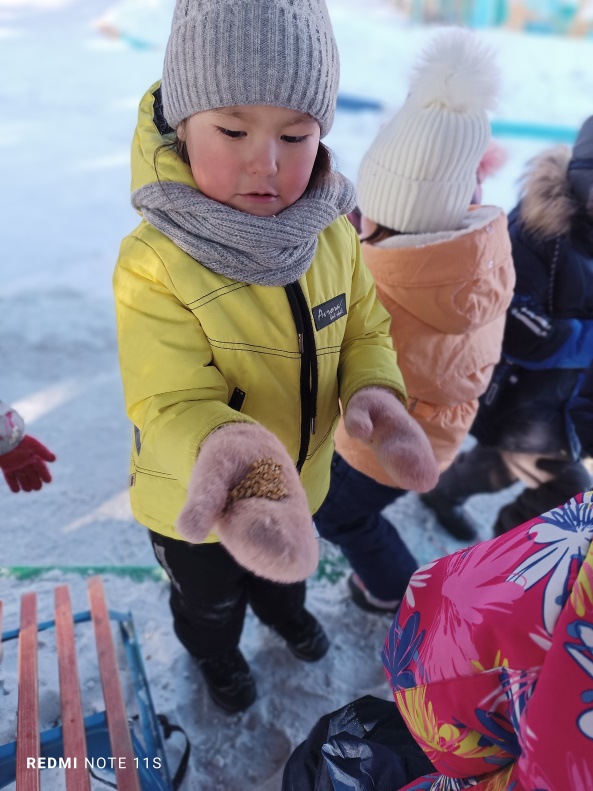 Беседа о птицах
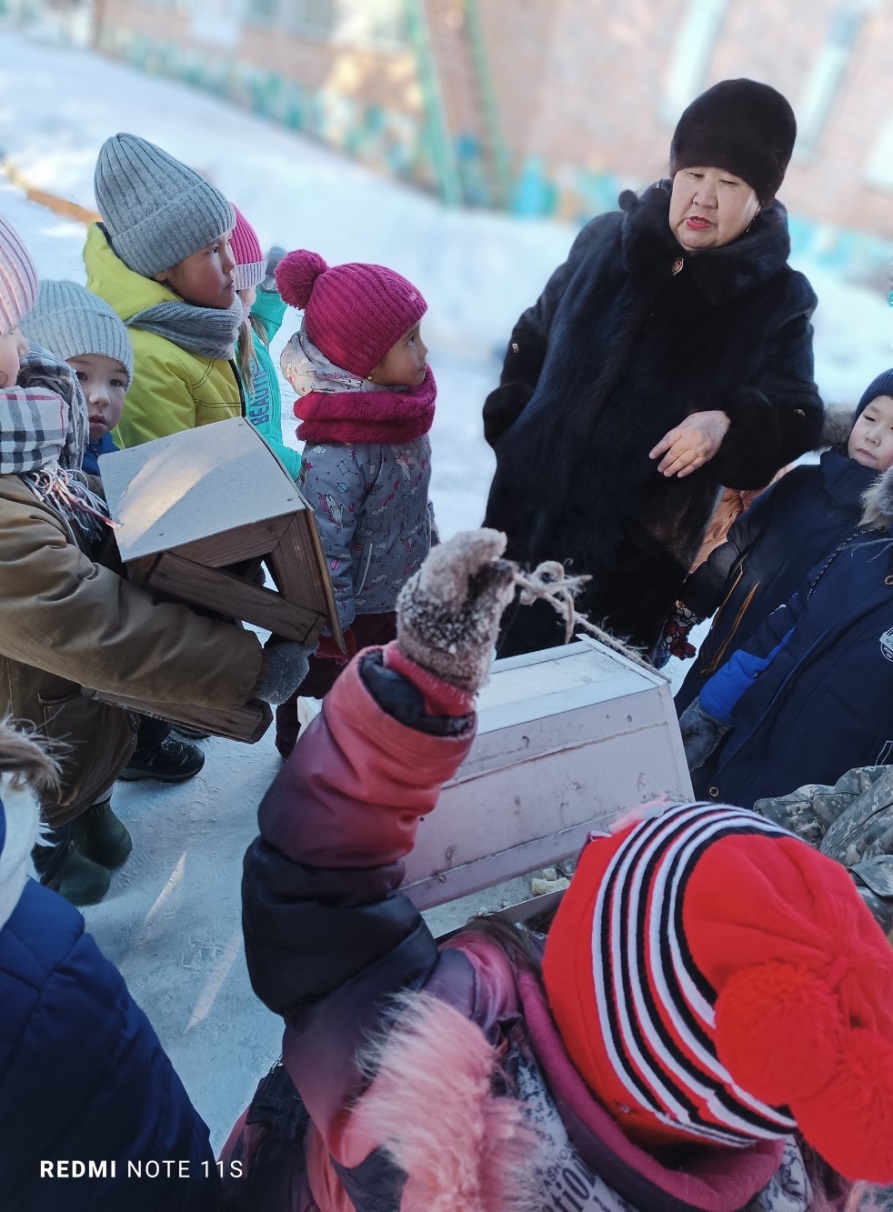